FLUC
ZHANG, Yuan   WANG, Yiwei   WANG, Dou  GENG, Huiping
2017-07-07
以 cmst-3-clip1-400t/x.107.22 为例
起因：damponly vs fluc
120GeV vs 168 GeV175GeV no closed orbit?!
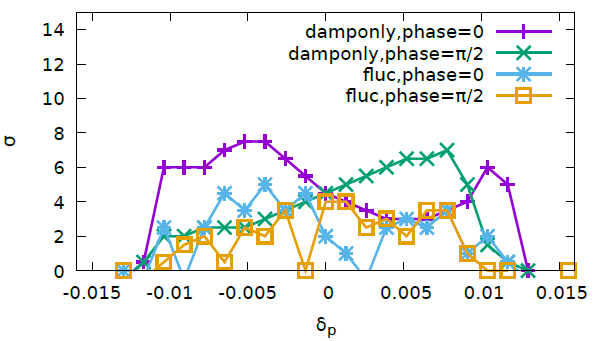 5 times higher RF voltage
Nus=0.079*2
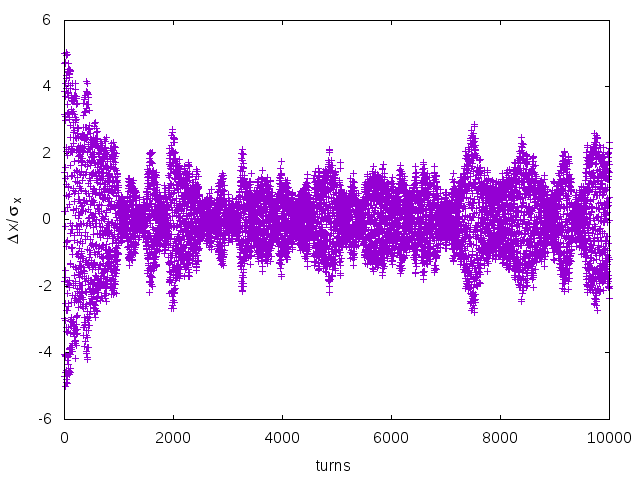 FLUC
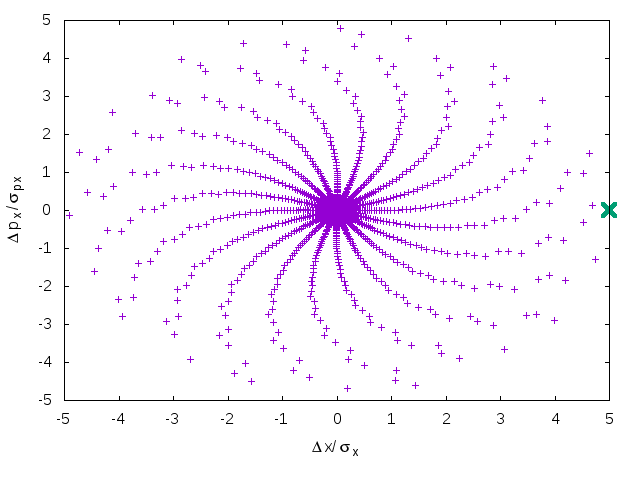 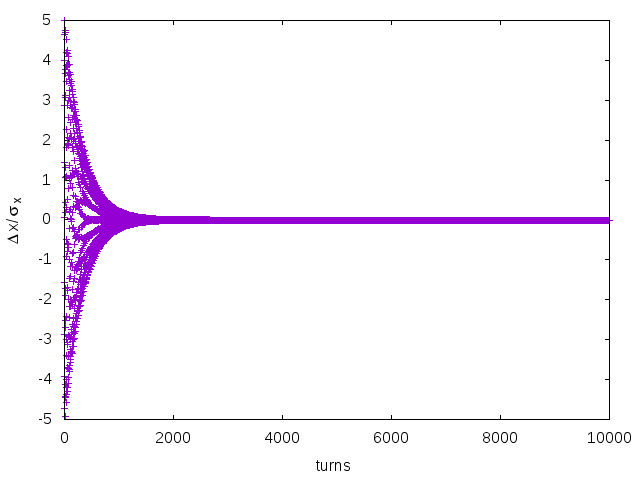 DAMPNLY
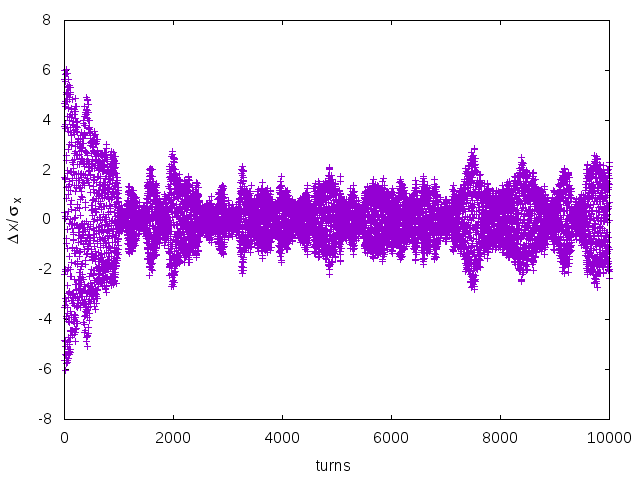 FLUC
DAMPNLY
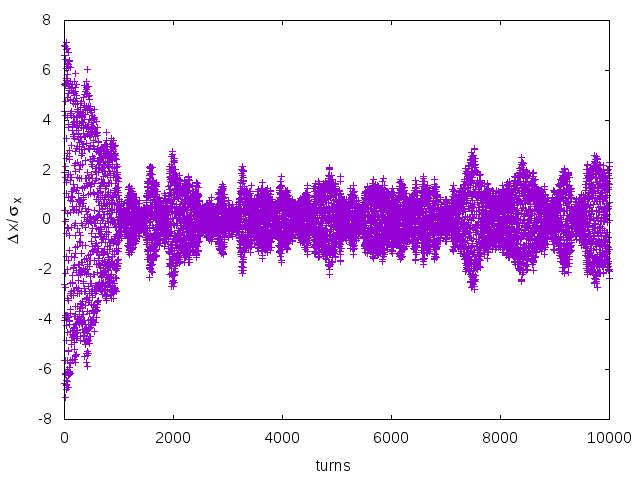 FLUC
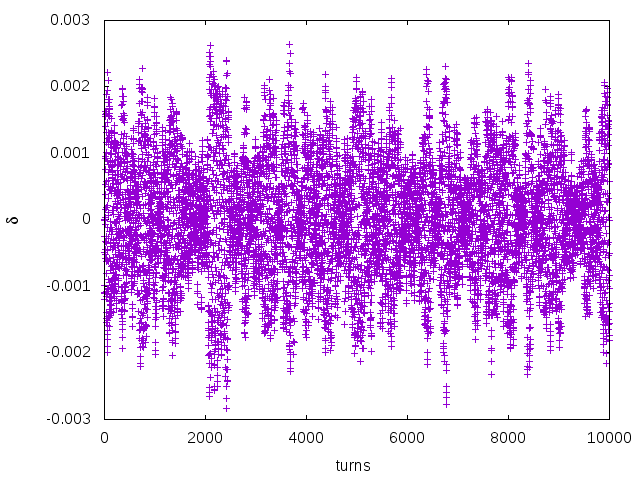 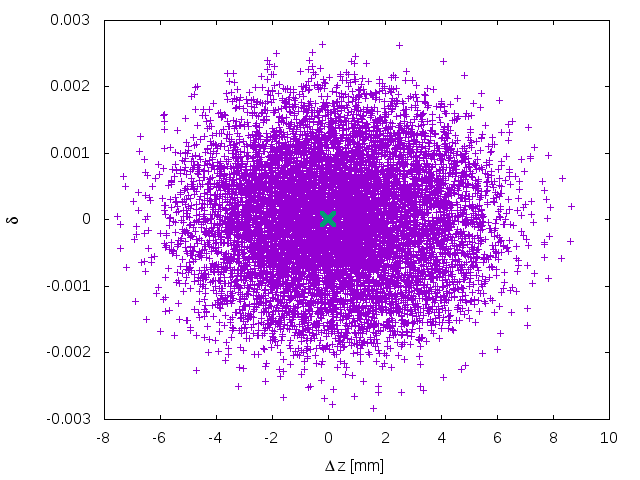 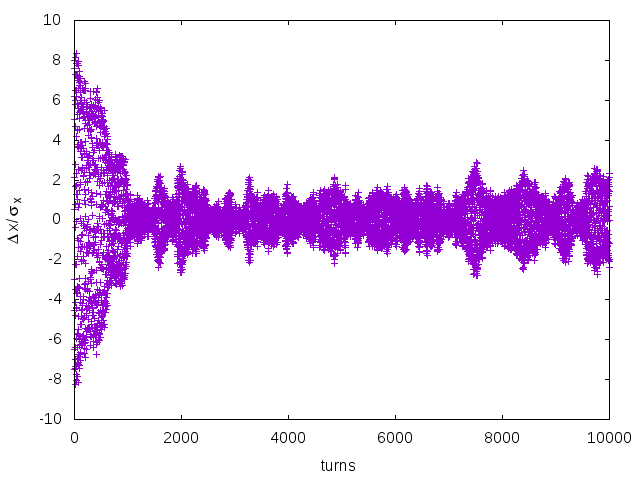 FLUC
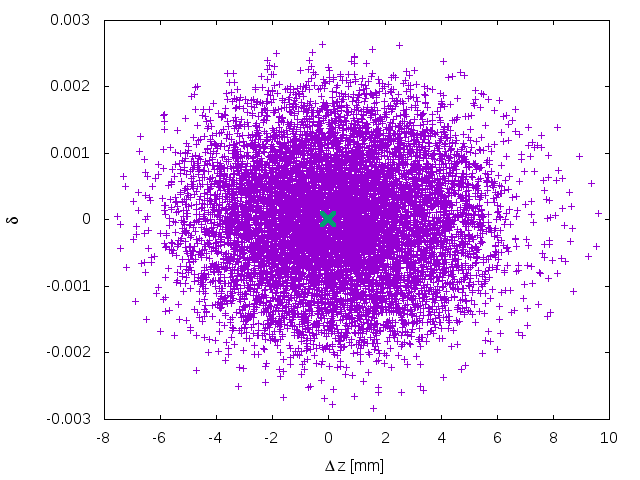 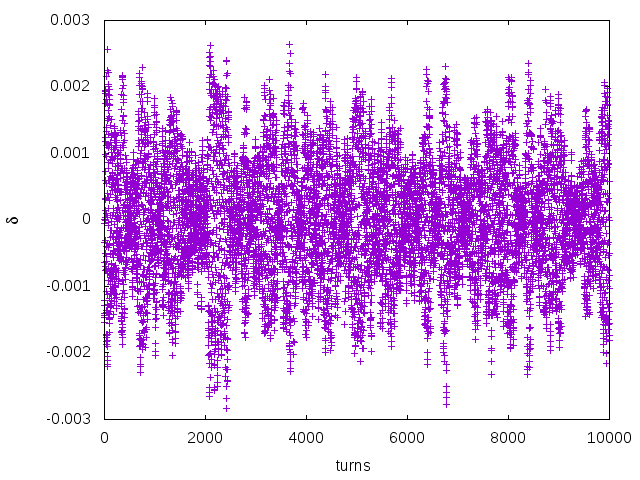 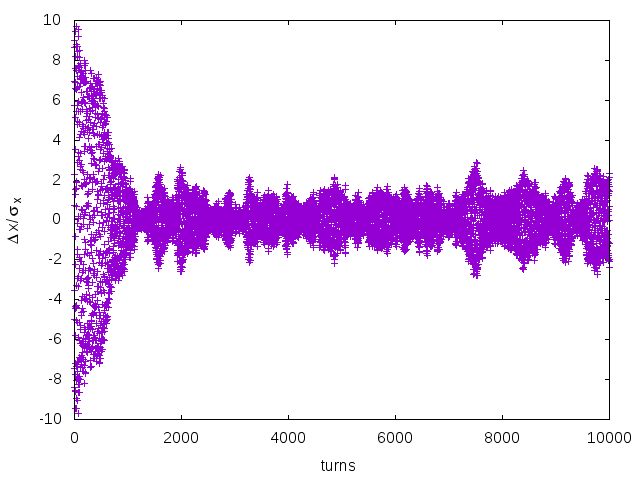 FLUC
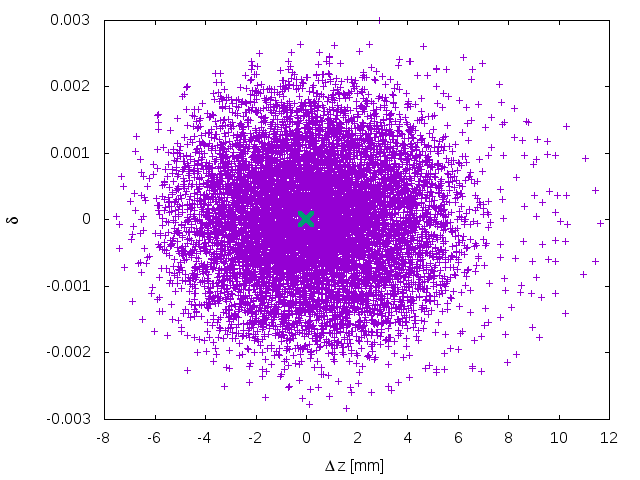 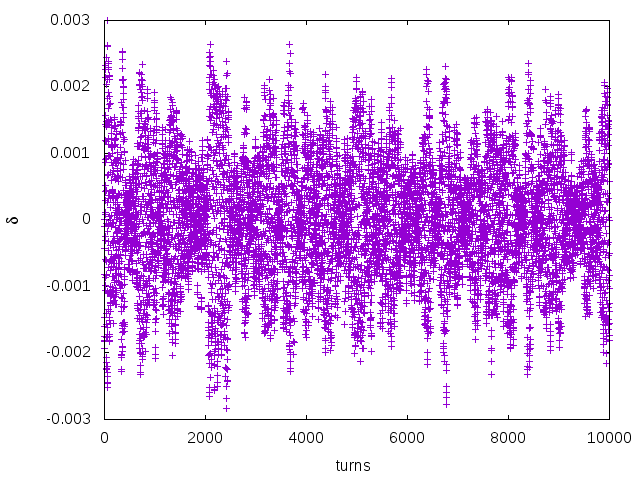 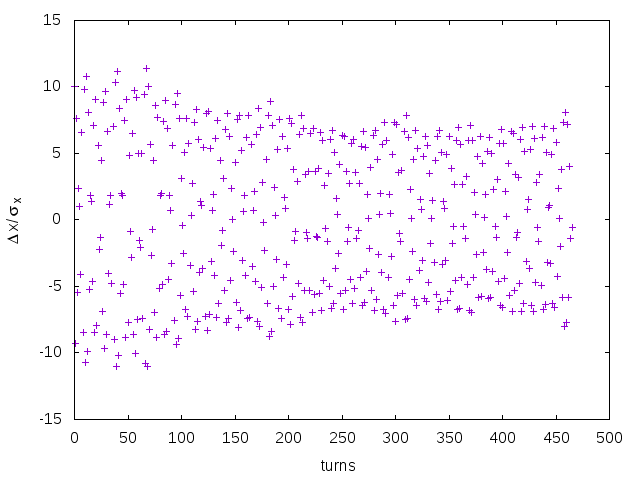 FLUC
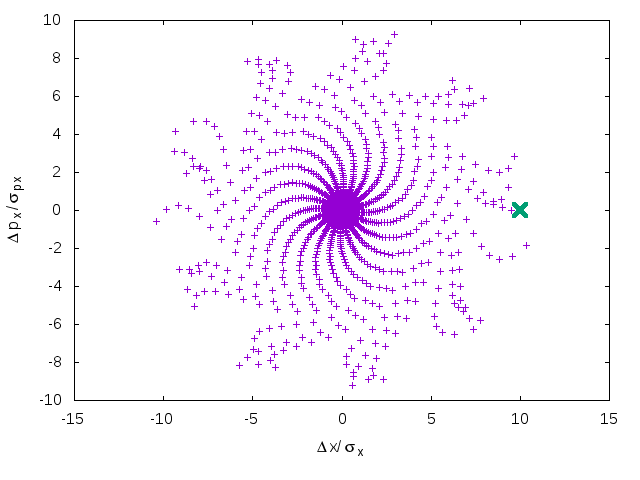 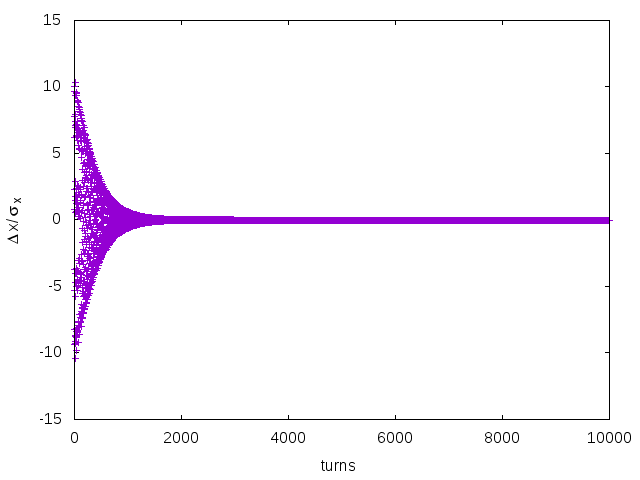 DAMPONLY
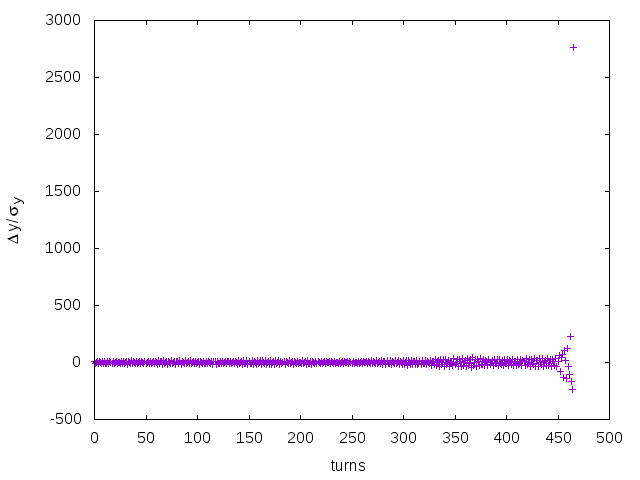 FLUC
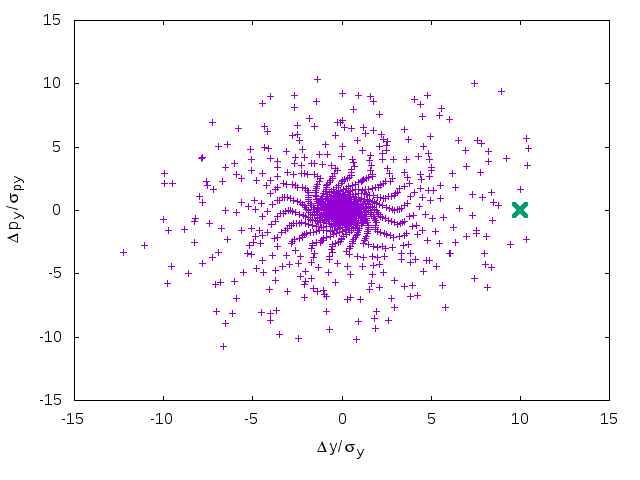 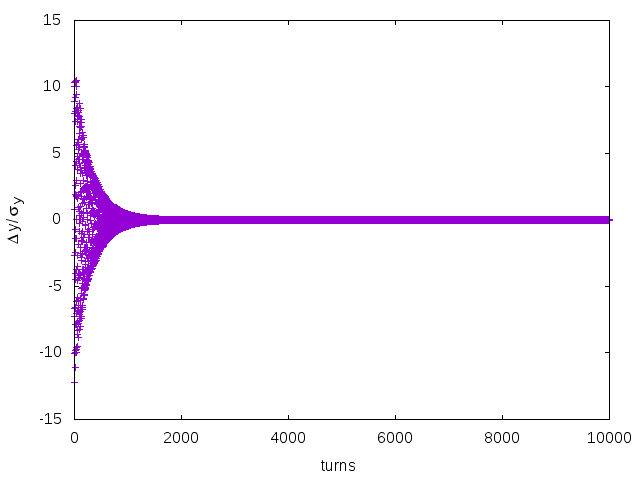 DAMPONLY
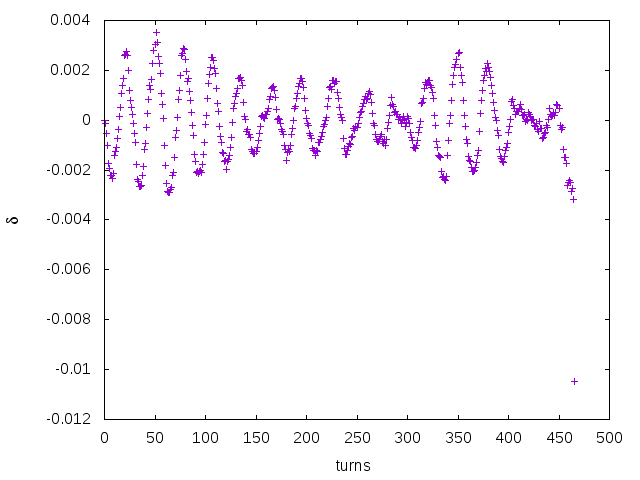 FLUC
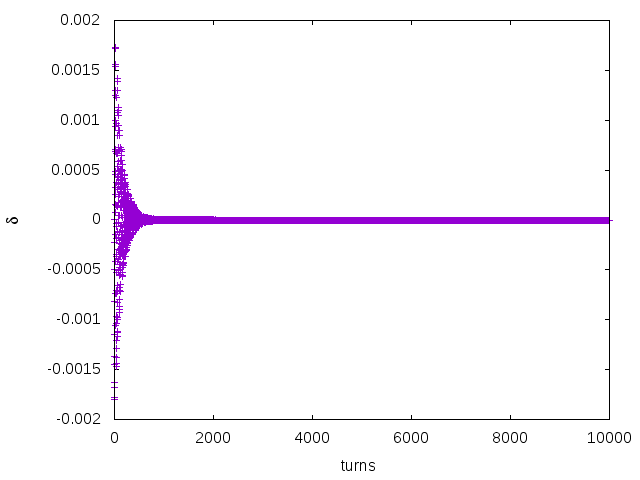 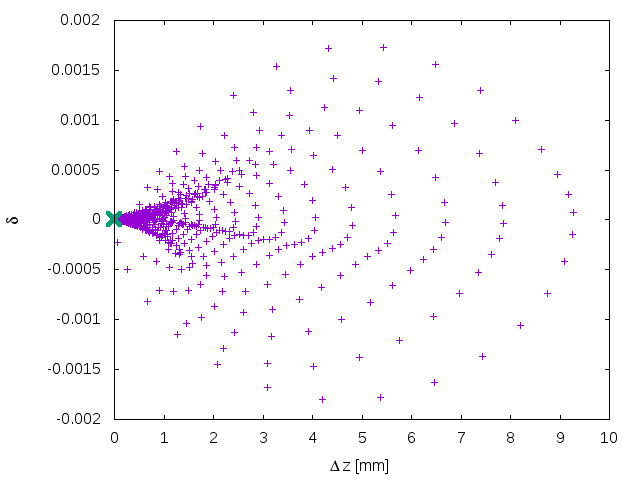 DAMPONLY
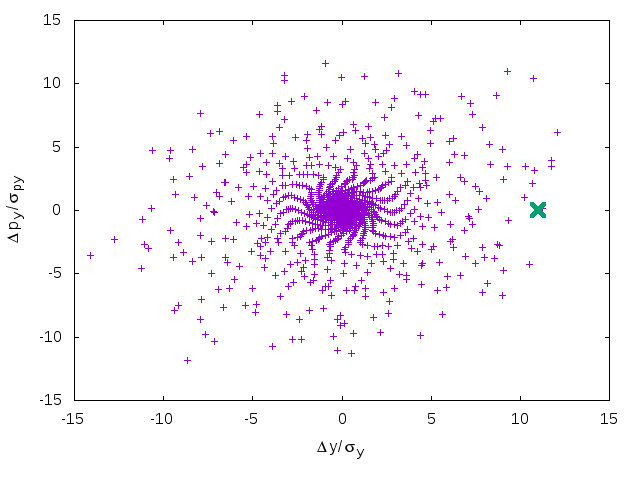 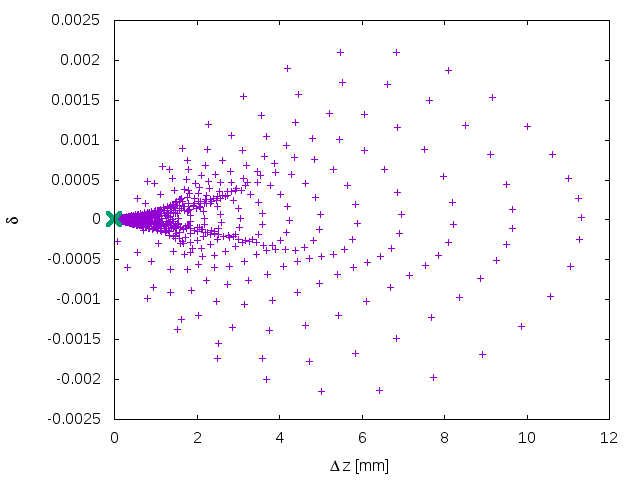 Damponly, delta=0
RFSW, delta=-0.002
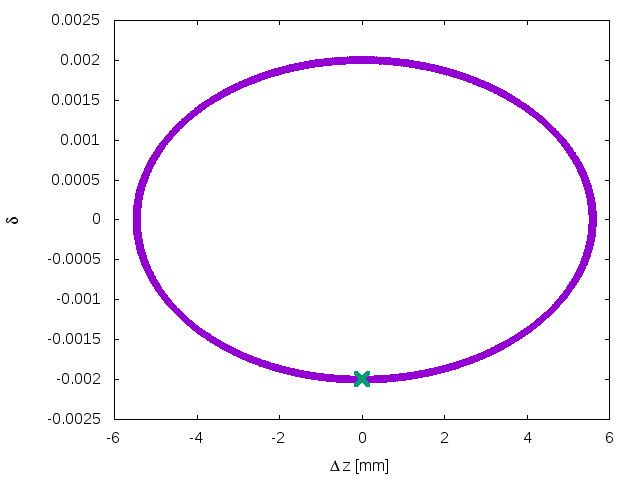 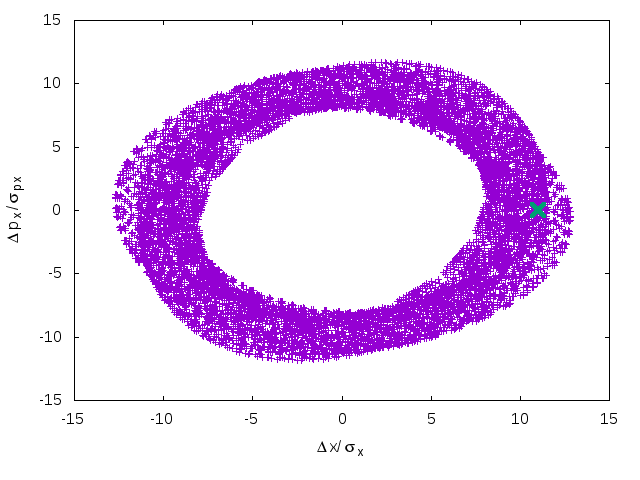 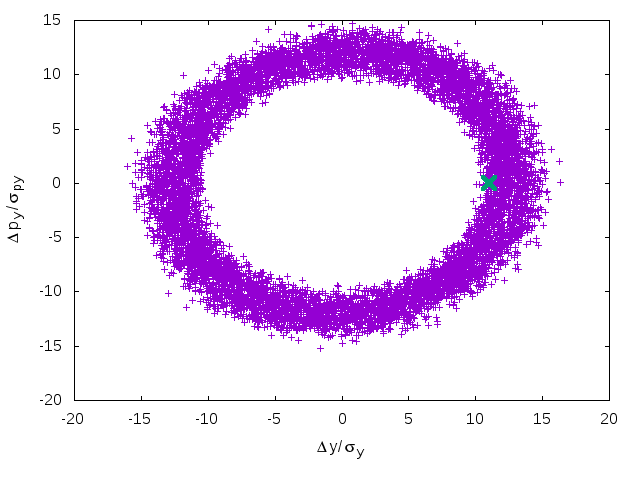 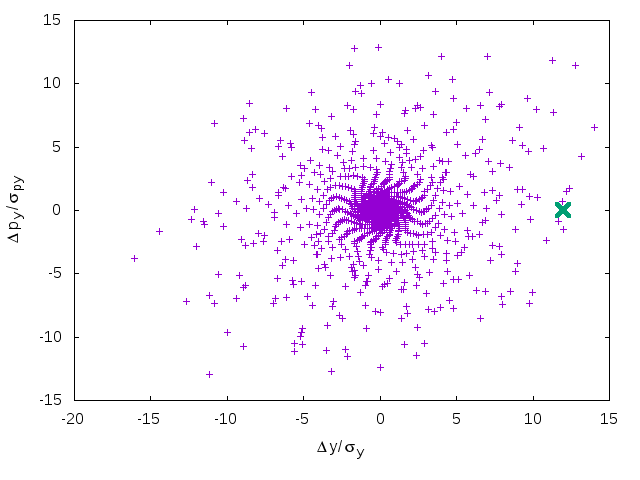 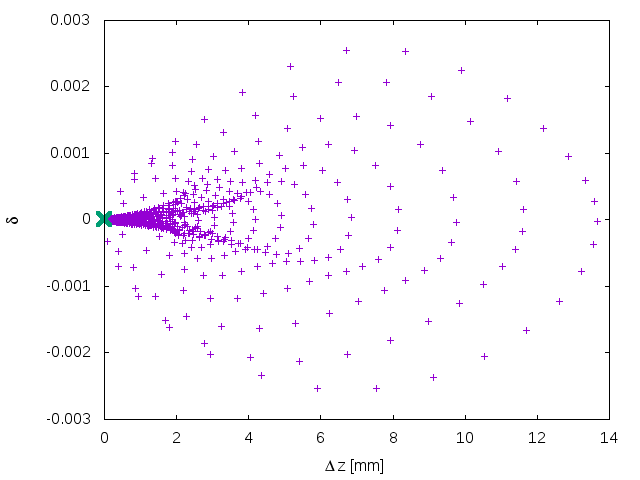 Damponly, delta=0
RFSW, delta=-0.002
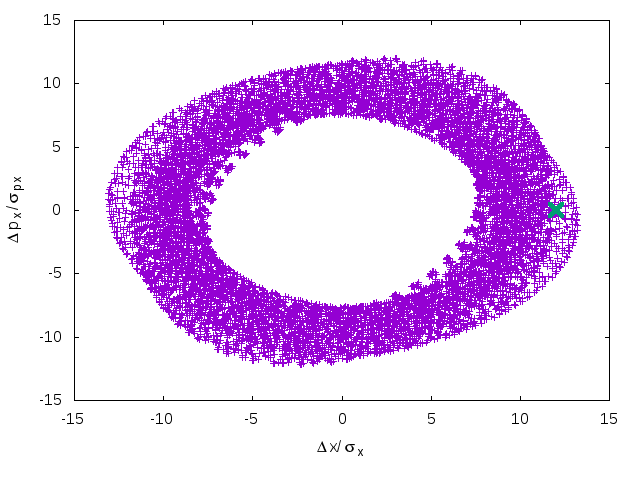 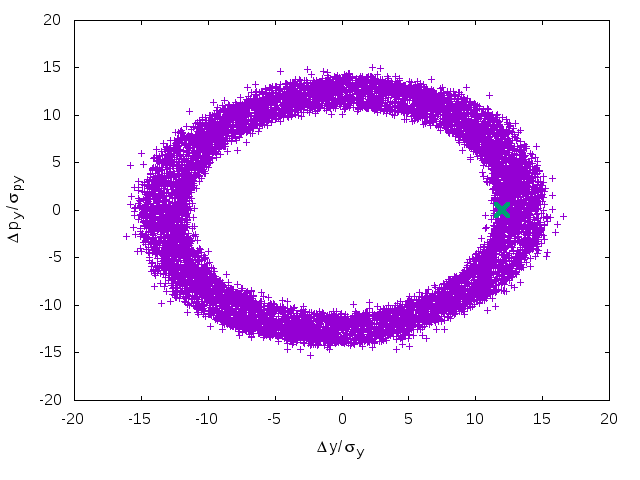 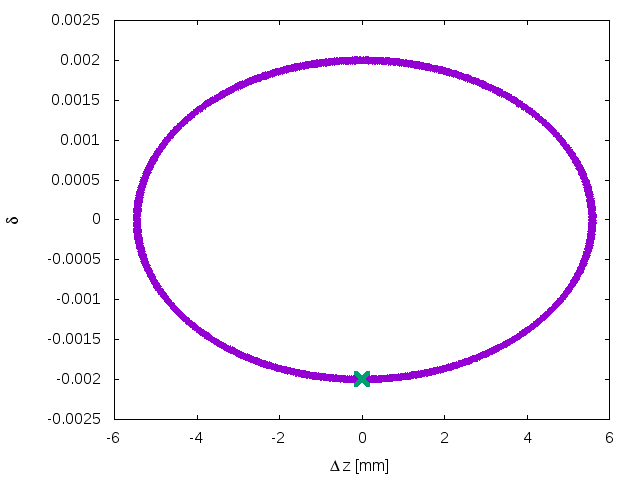 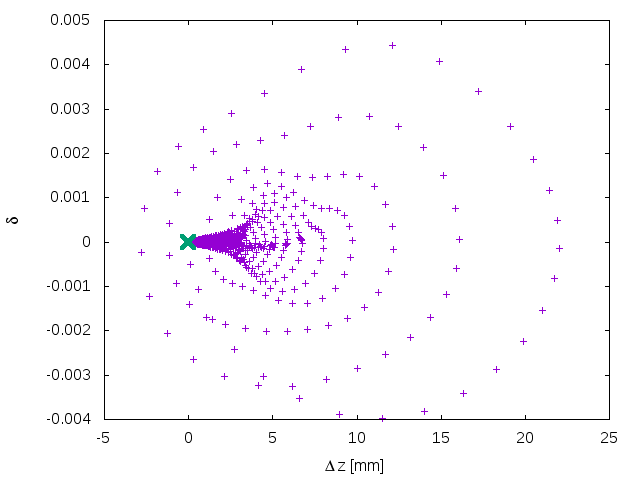 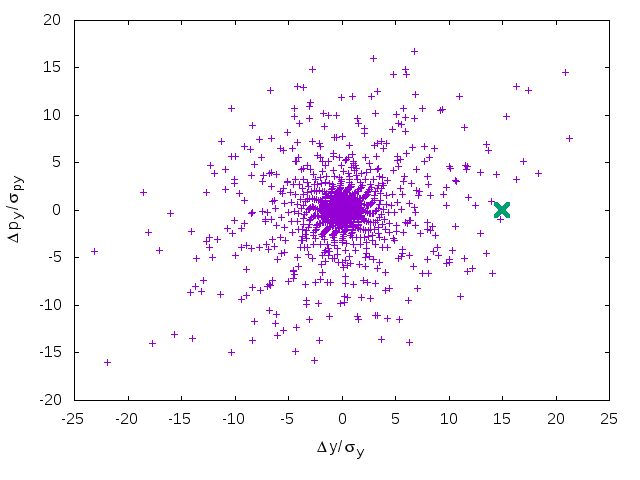 Damponly, delta=0
RFSW, delta=-0.002
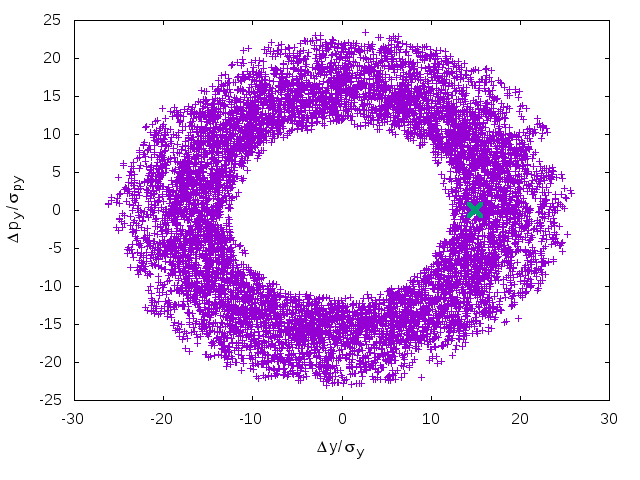 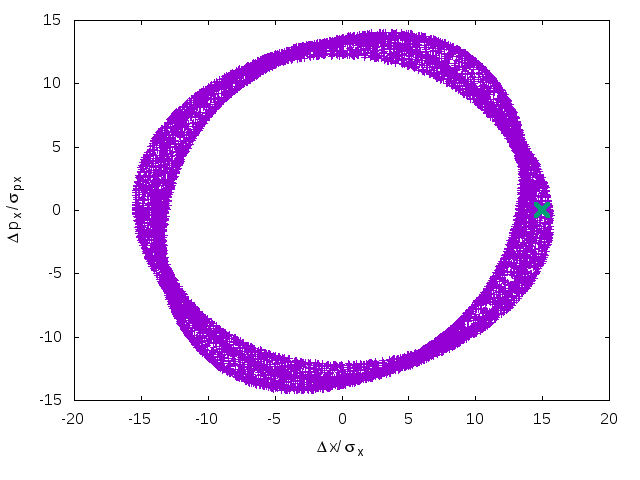 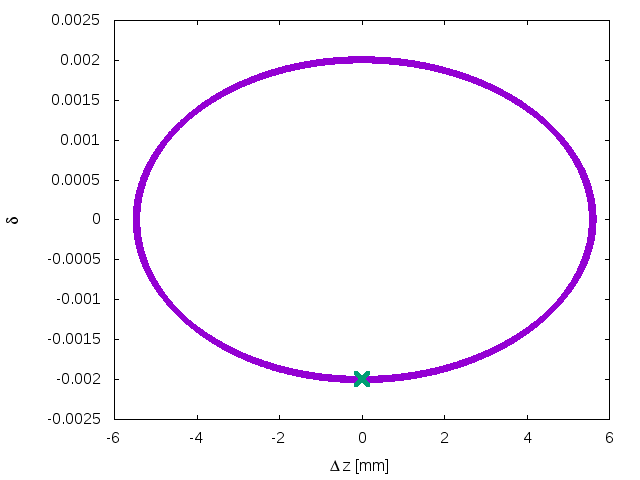 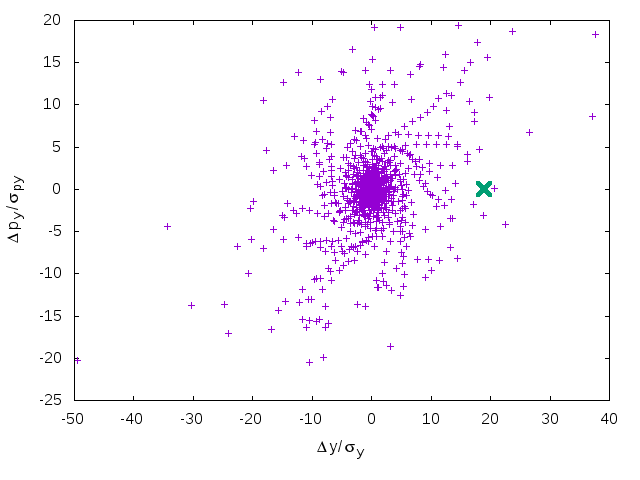 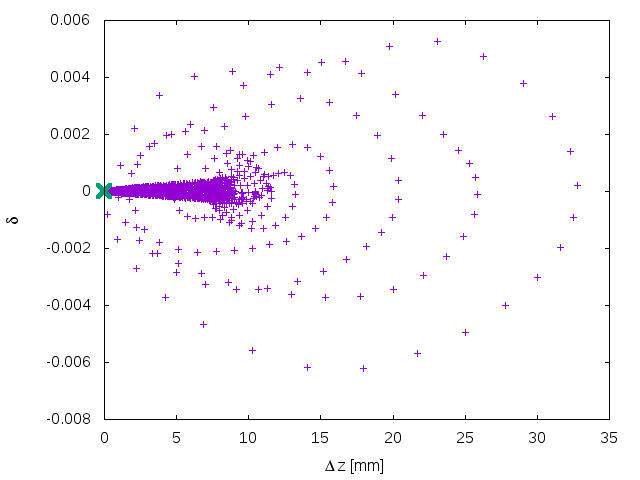 Damponly, delta=0
RFSW, delta=-0.002
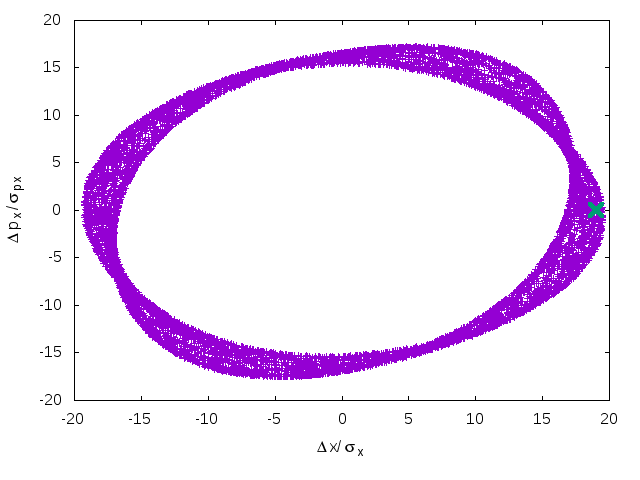 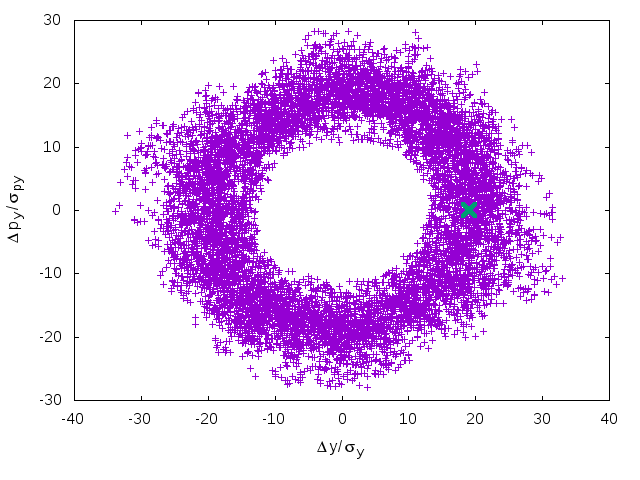 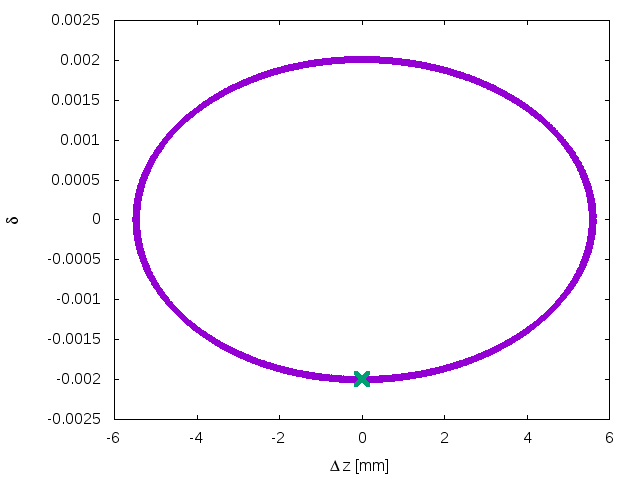 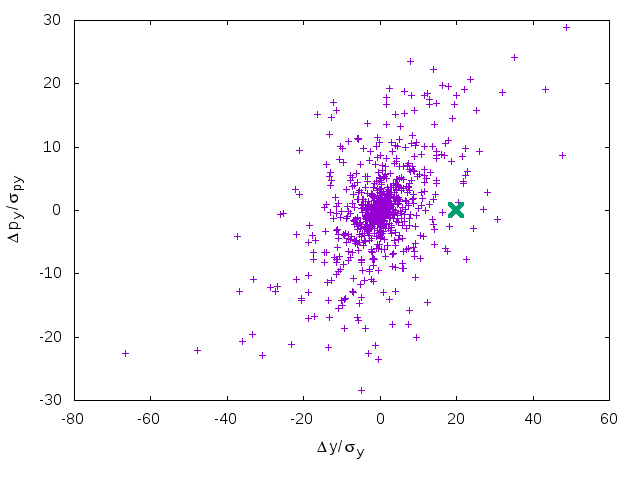 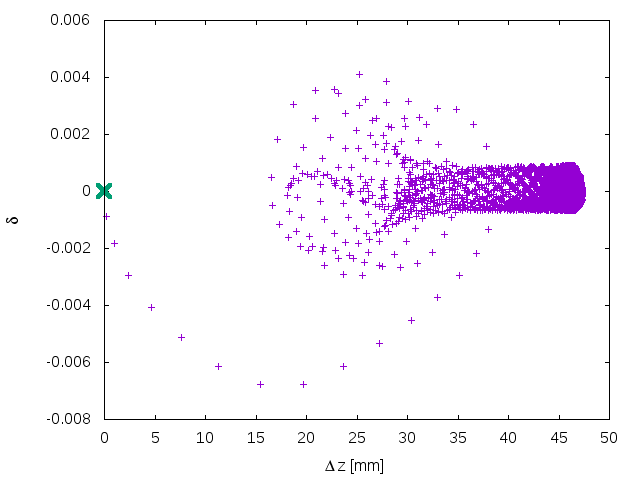 Damponly, delta=0
RFSW, delta=-0.002
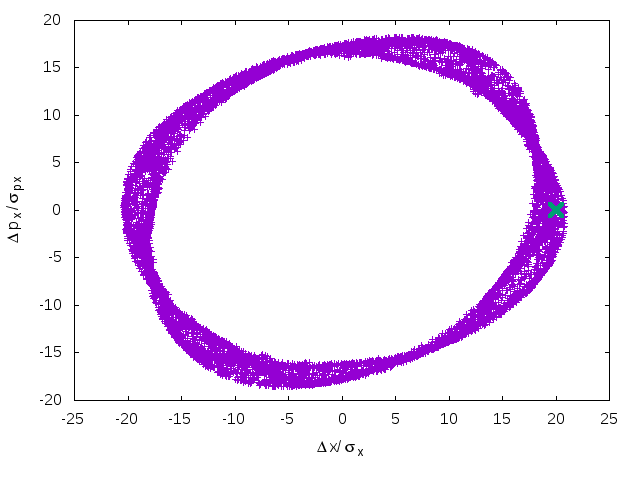 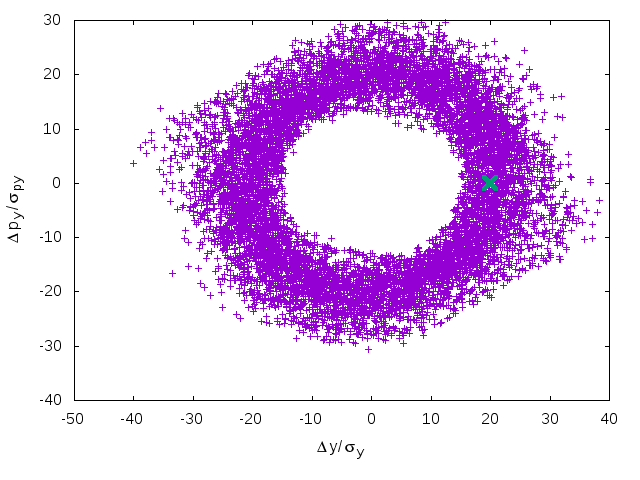 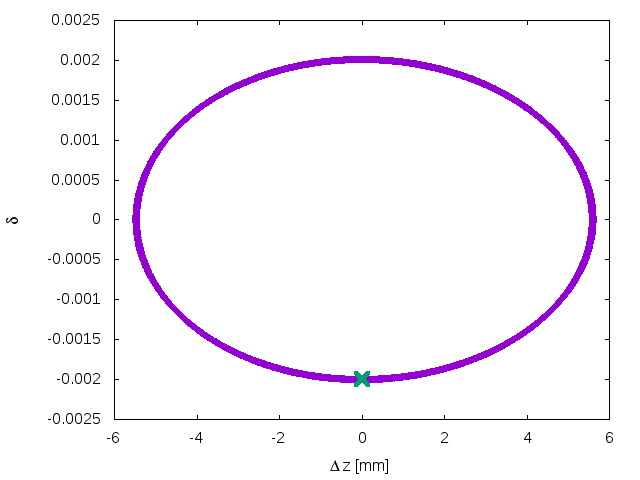 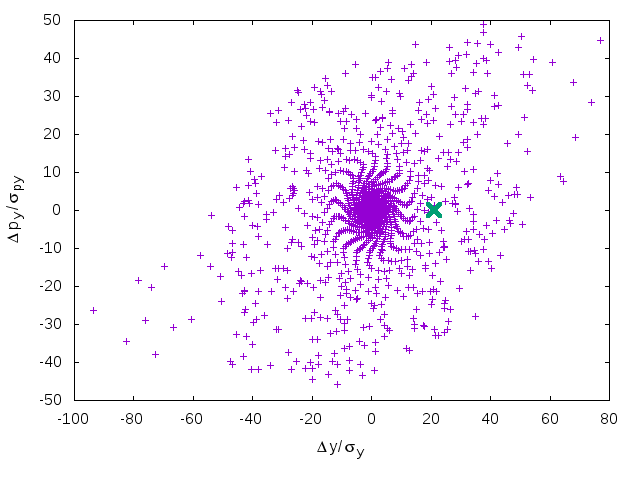 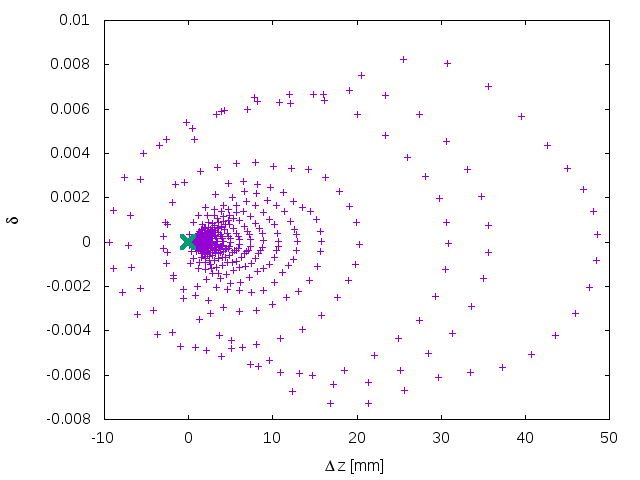 Damponly, delta=0
RFSW, delta=-0.002
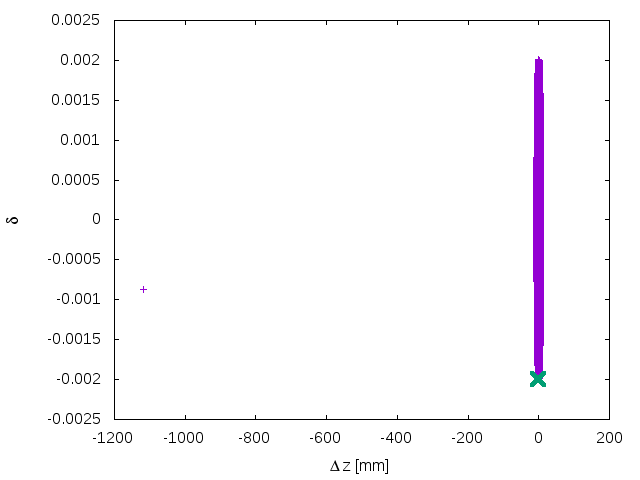 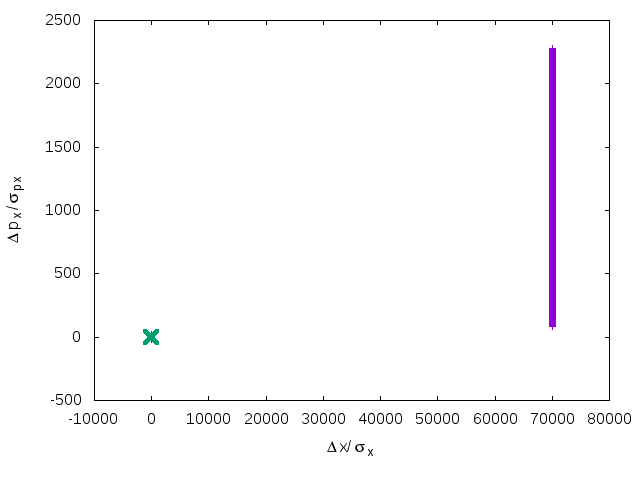 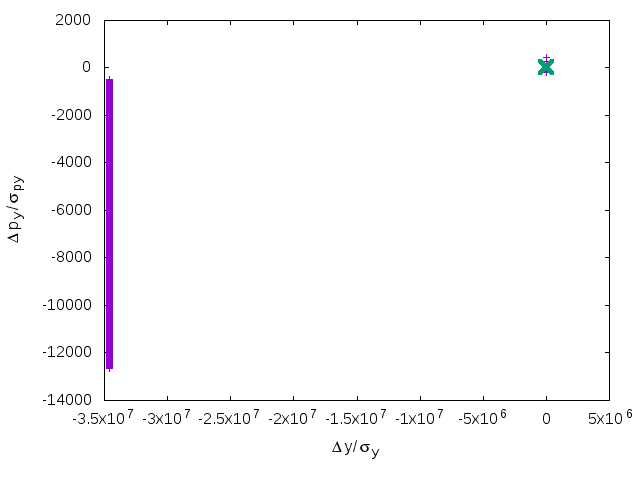 memo
Optimize with FLUC ON
Pcmst-2-fluc
50 turns
200 turns
[Speaker Notes: Pcmst-2-fluc]
Optimize with FLUC ON
Pcmst-3-fluc
50 turns
200 turns
[Speaker Notes: Pcmst-2-fluc]
Optimize with DAMPONLY
CMST-3-CLIP1-400t
50 turns
200 turns
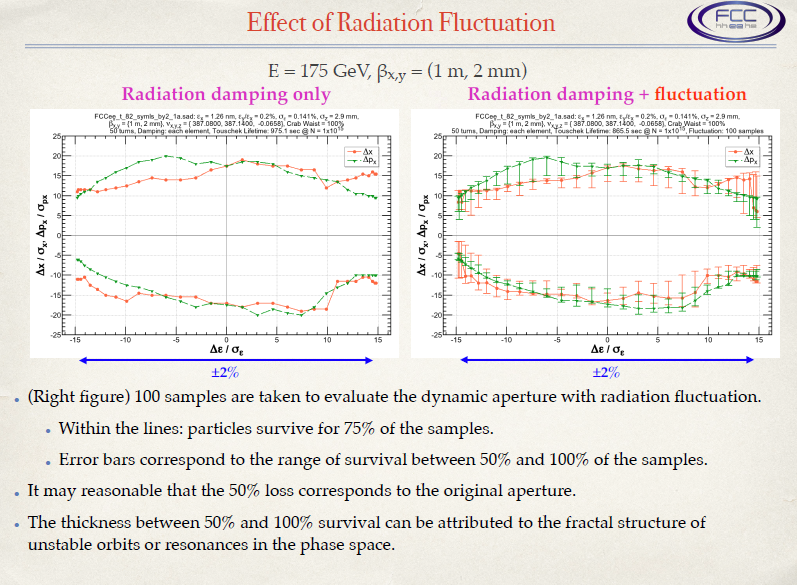 FCC-ee MDI Workshop, 2017
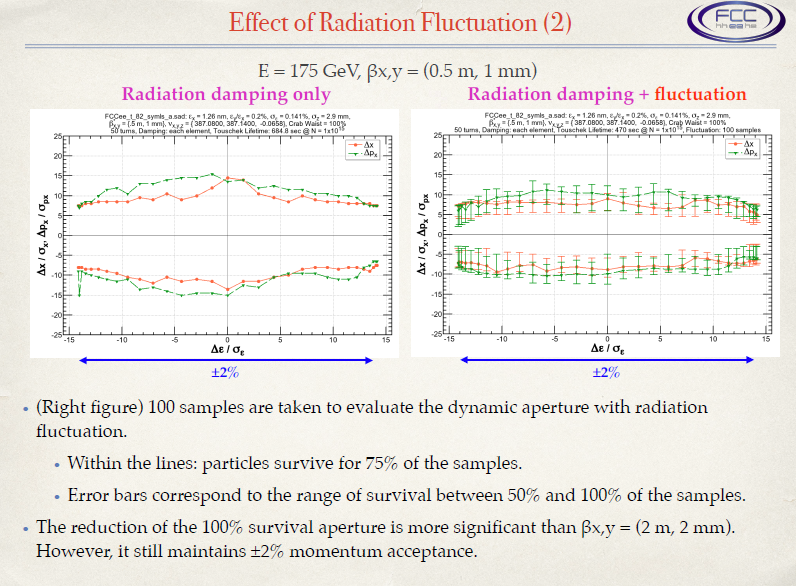 FCC-ee MDI Workshop, 2017
Momentum deviation versus amplitude
Machine Main Parameters?!
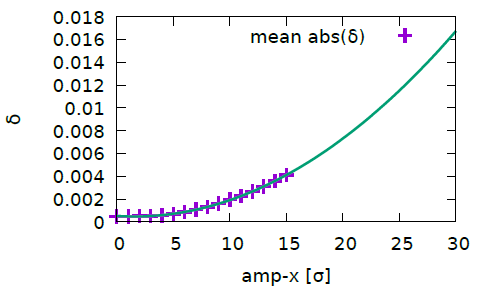 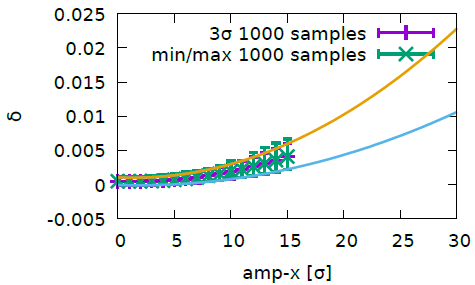 [Speaker Notes: Cmst-3-clip1-400t]
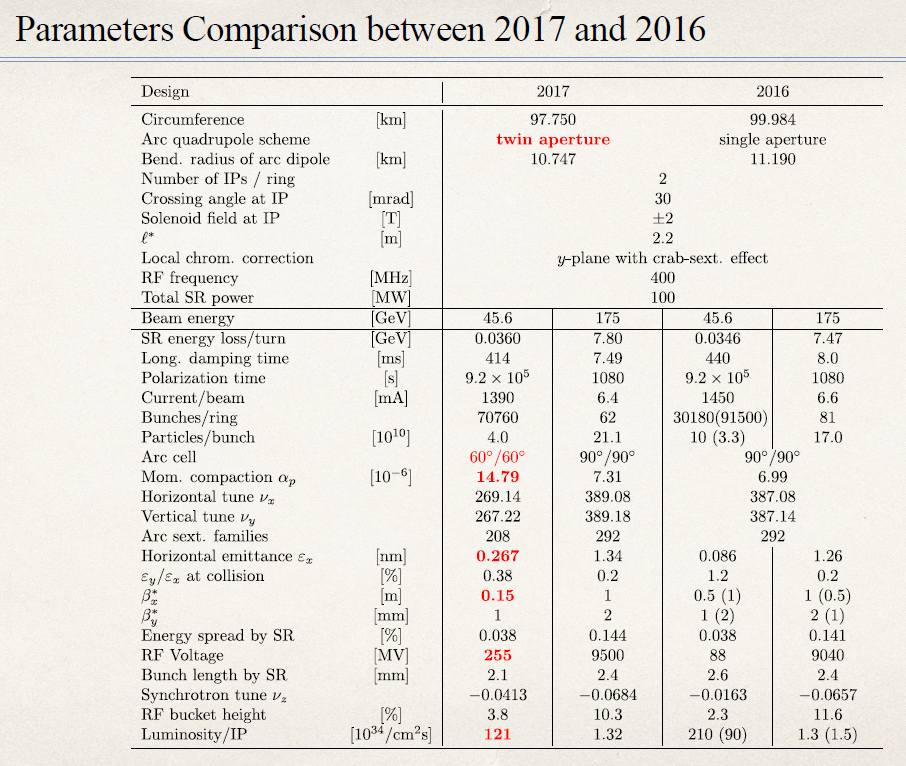 FCC
Discussion
There exist unstable orbit inside the DA (damponly)

DA optimization with fluc is preferred
Noise : ~10 samples for on-momentum particles
Rectangular DA boundary

Higher RF voltage is necessary if we want larger DA